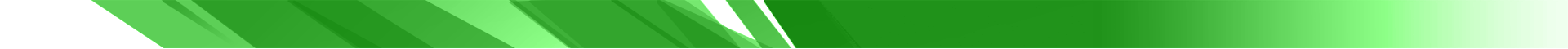 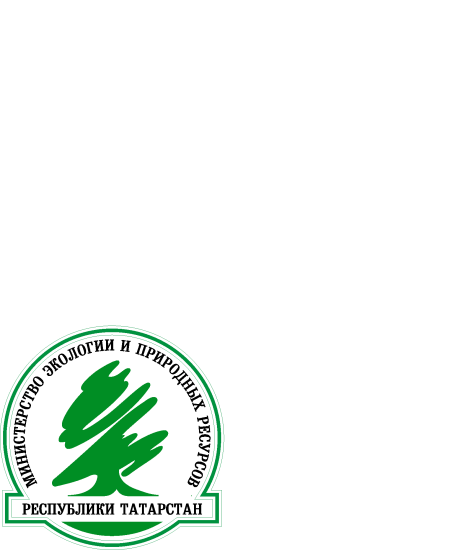 АНТИКОРРУПЦИОННЫЙ МОНИТОРИНГ 1 полугодие 2014 года
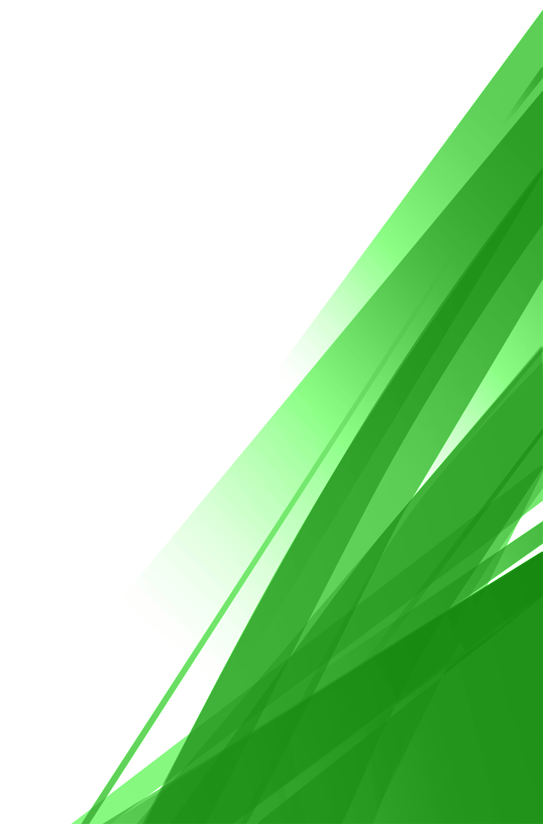 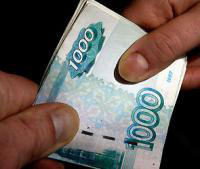 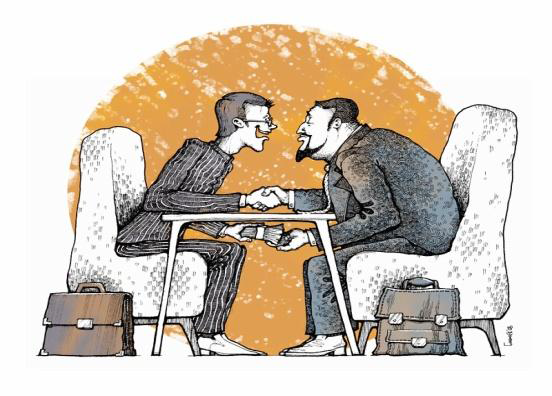 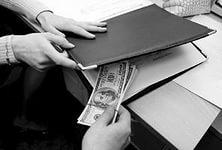 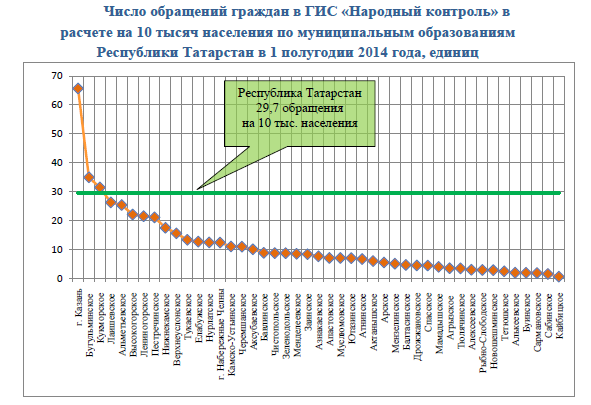 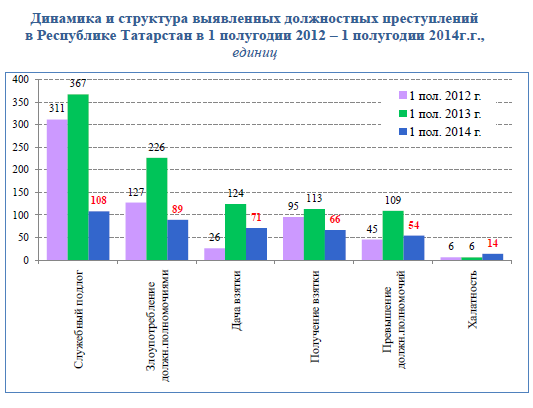 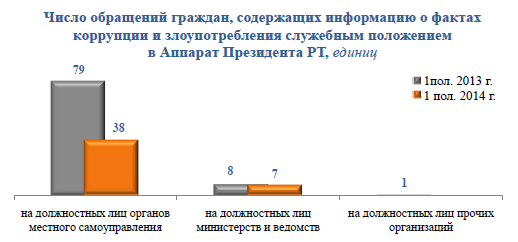 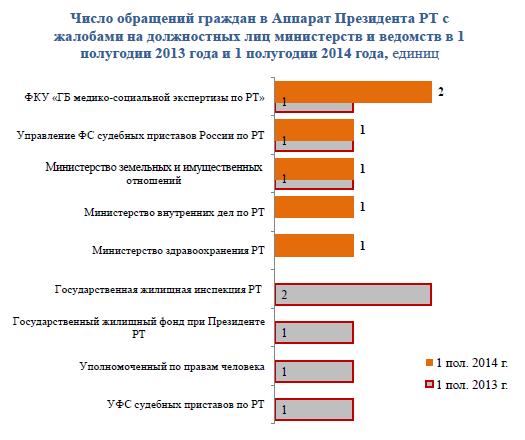 Привлечено к уголовной ответственности за совершение коррупционных преступлений
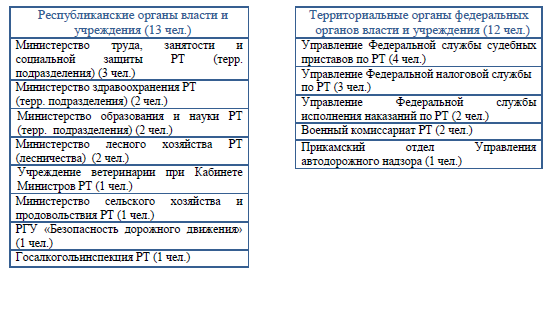 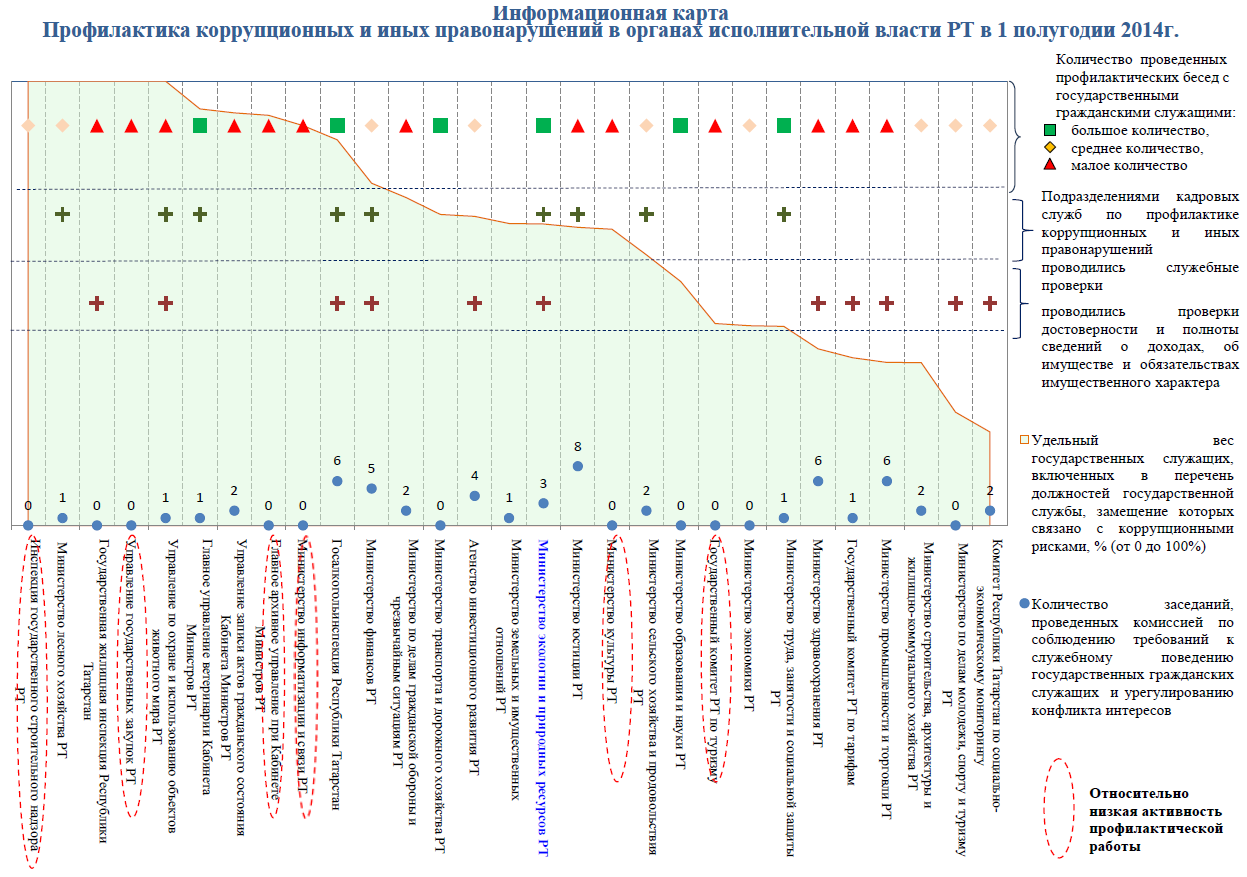 Министерство экологии и природных ресурсов РТ
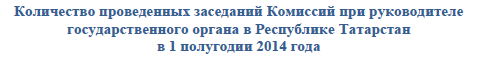 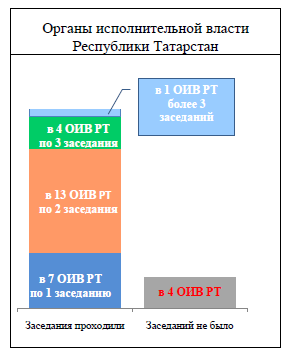 Министерство экологии и природных ресурсов РТ
РЕЙТИНГОВАЯ ОЦЕНКА ДЕЯТЕЛЬНОСТИ СУБЪЕКТОВ 
АНТИКОРРУПЦИОННОЙ ПОЛИТИКИ
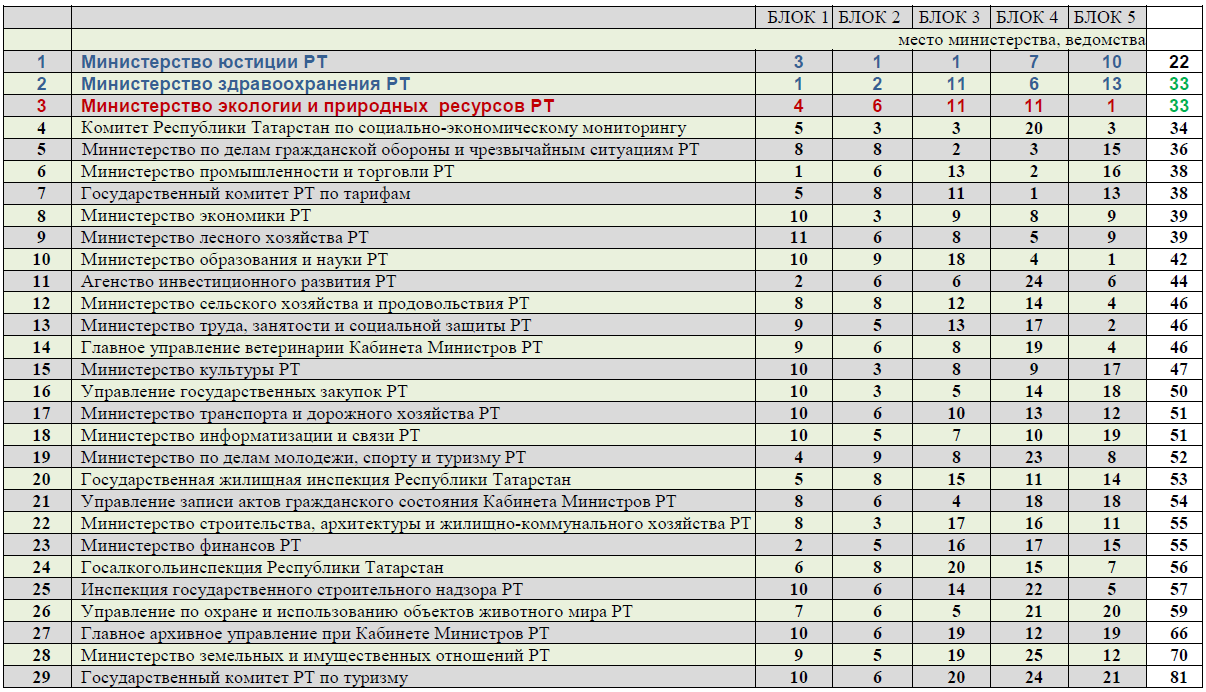 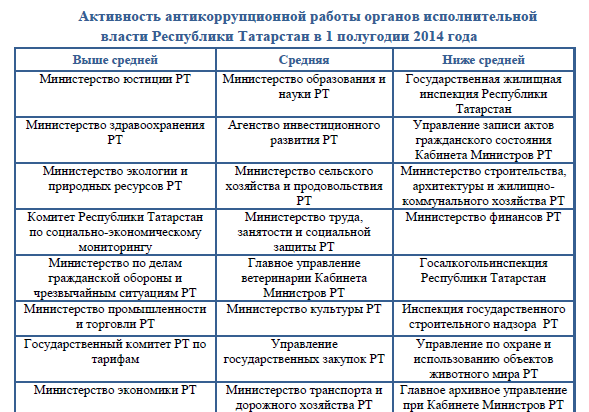 Министерство экологии и природных ресурсов РТ
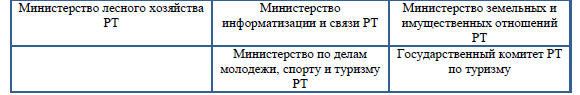 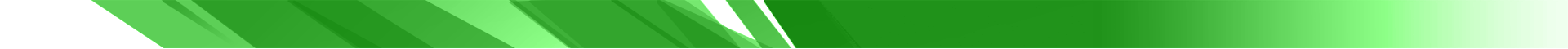 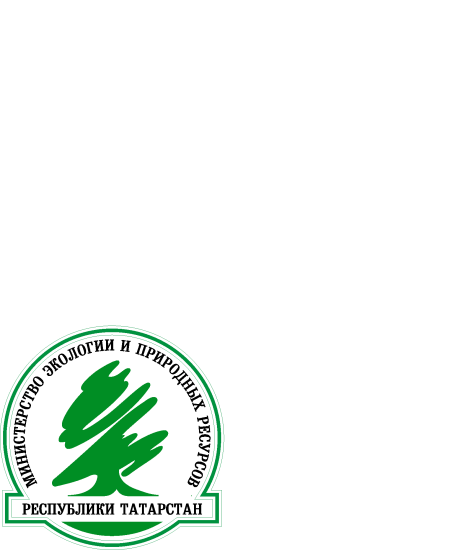 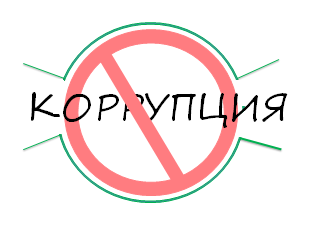 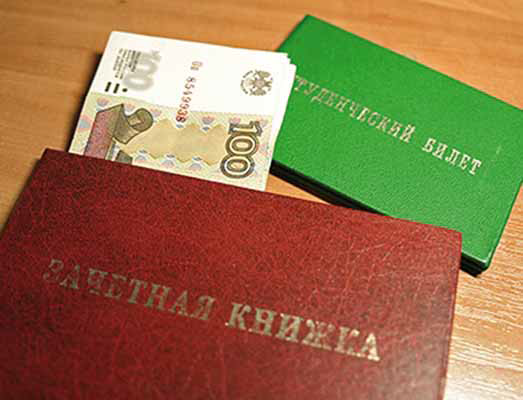 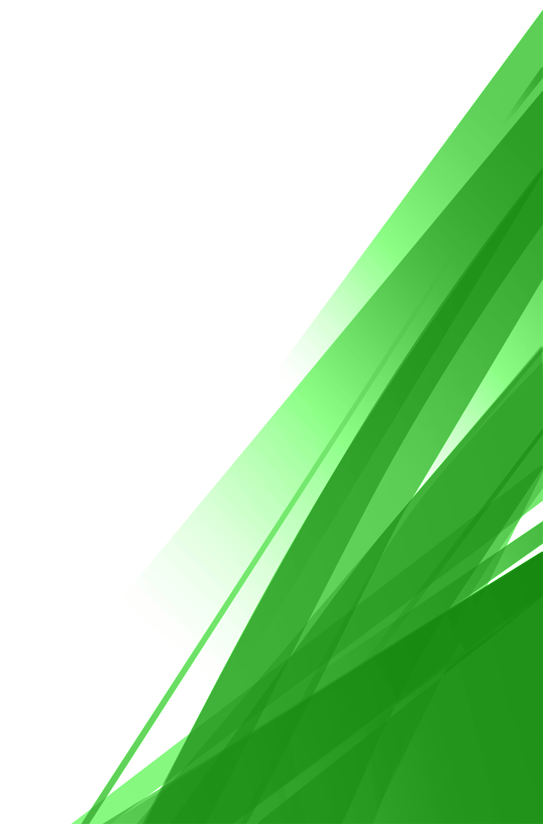 «Изучение мнения 
населения Республики Татарстан 
о коррупции»
(по результатам социологического исследования 2014 года)
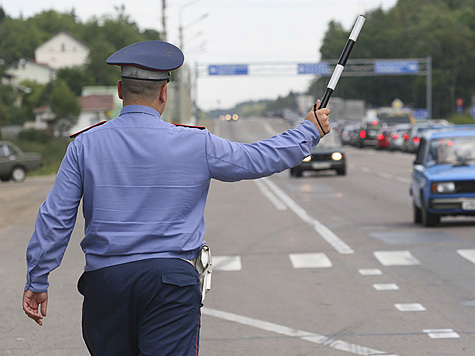 Комитет Республики Татарстан 
по социально-экономическому мониторингу
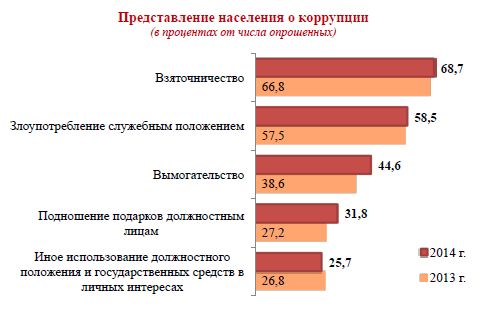 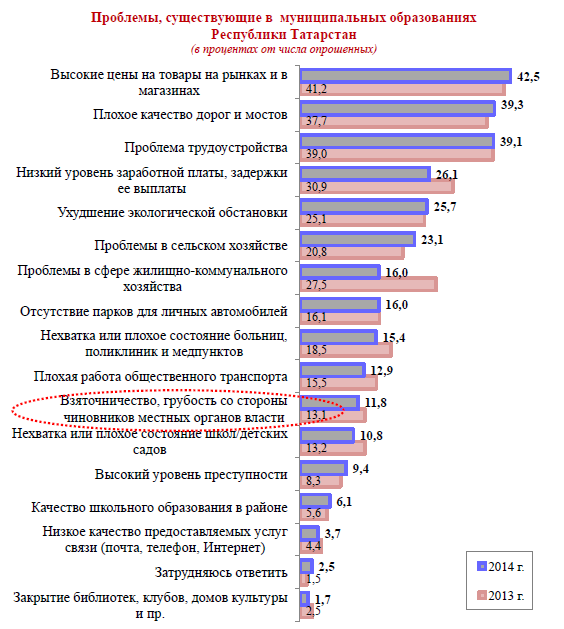 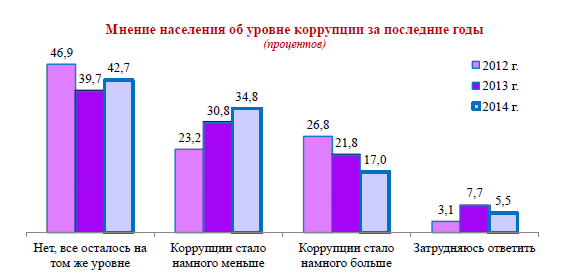 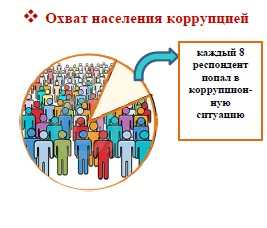 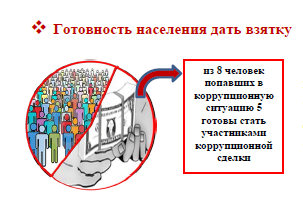 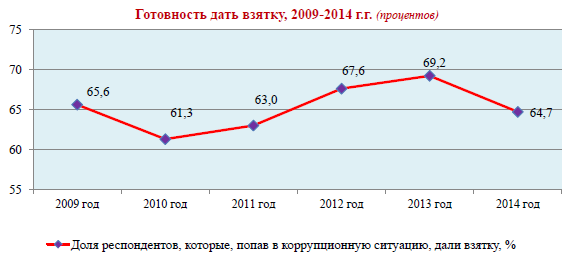 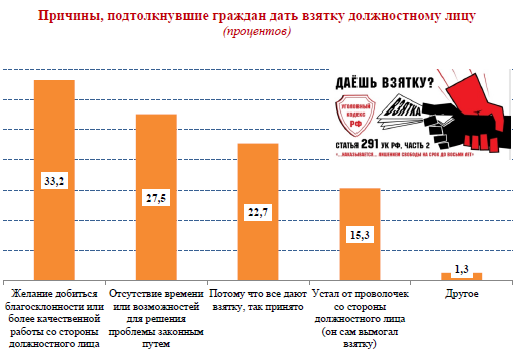 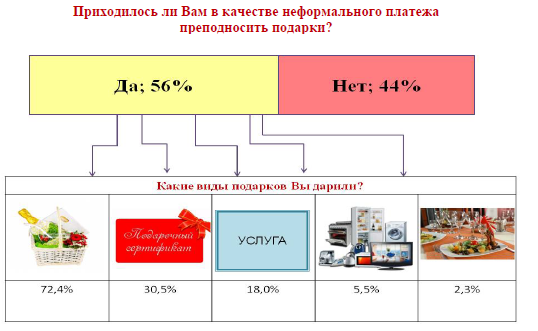 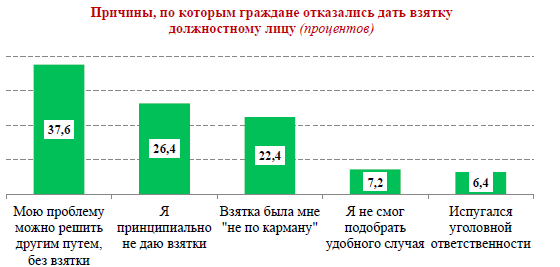 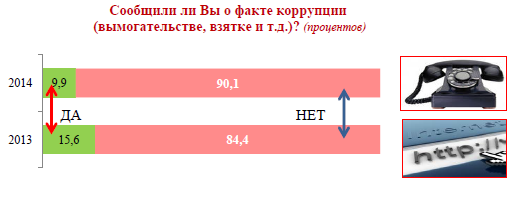 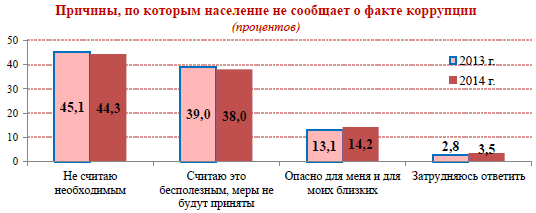 Коррумпированность структур
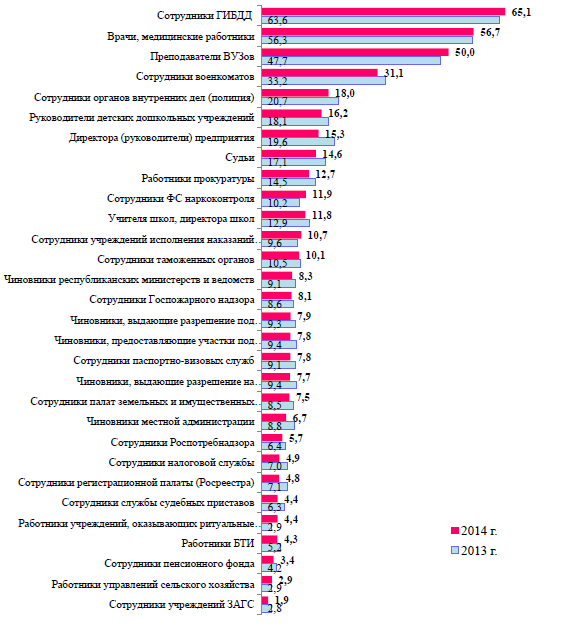 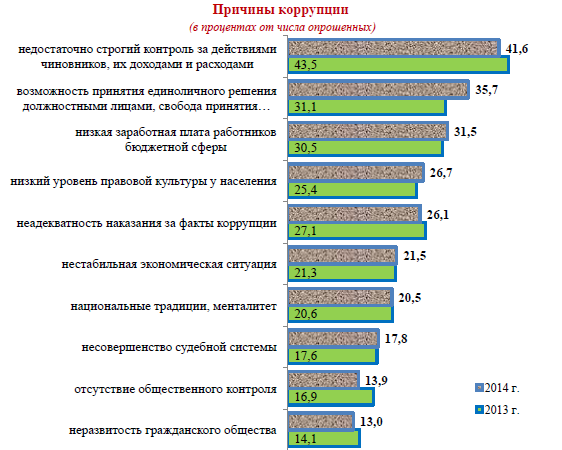 Удовлетворенность населения деятельностью органов государственной и муниципальной власти
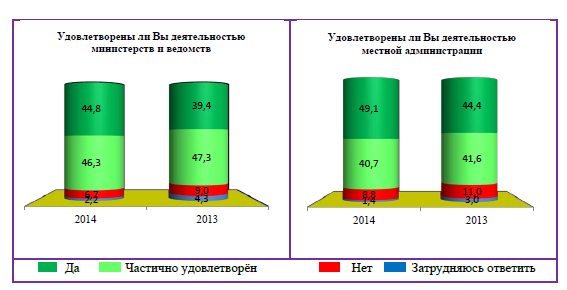